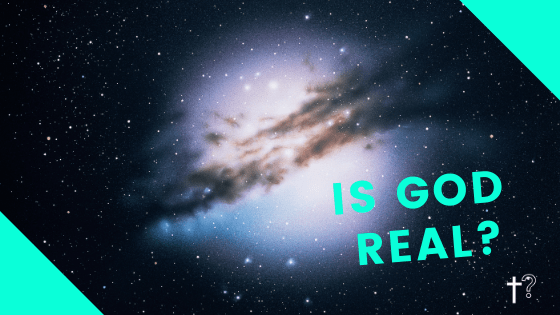 IS GOD REAL?
Text: Hebrews 11:6,Romans 1:20
“But at the beginning 
of creation God ‘made them male and female”
Mark 10:6
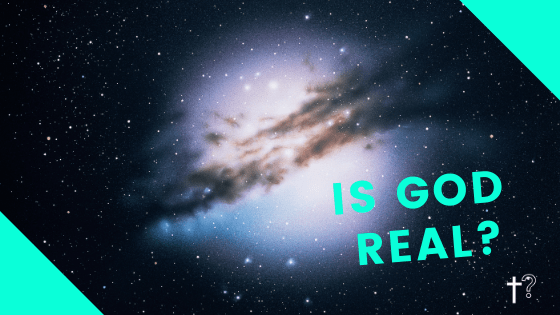 Although they claimed to be wise, they became fools 23 and exchanged the glory of the immortal God for images made to look like a mortal human being and birds and animals and reptiles.
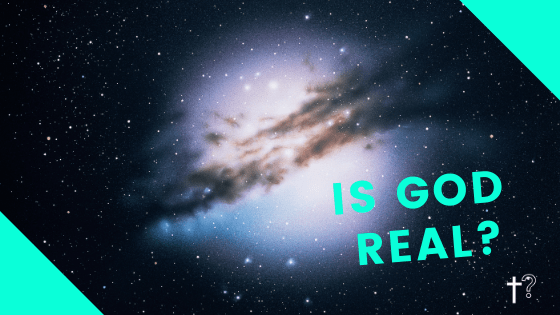 24 Therefore, God gave them over in the sinful desires of their hearts to sexual impurity for the degrading of their bodies with one another. 25 They exchanged the truth about God for a lie, and worshiped and served created things rather than the Creator—who is forever praised. Amen.
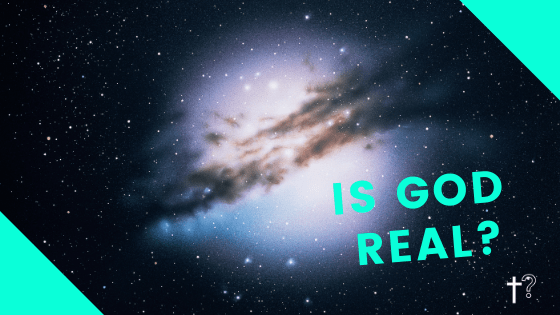 26 Because of this, God gave them over to shameful lusts. Even their women exchanged natural sexual relations for unnatural ones. 27 In the same way the men also abandoned natural relations with women and were inflamed with lust for one another. Men committed shameful acts with other men, and received in themselves the due penalty for their error.
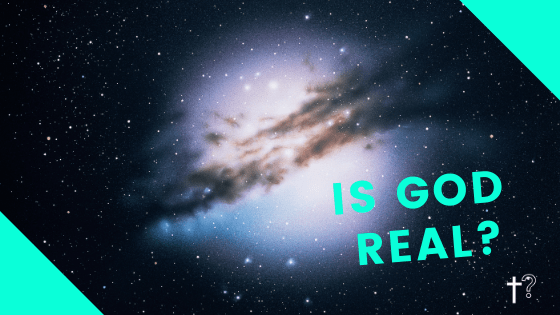 28 Furthermore, just as they did not think it worthwhile to retain the knowledge of God, so God gave them over to a depraved mind, so that they do what ought not to be done.”
			Romans 1:22-28
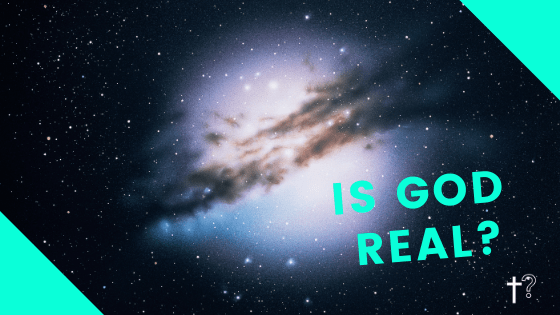 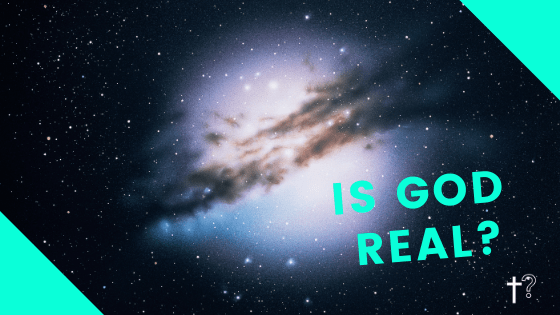 “everyone who is called by my name, whom I created for my glory, whom I formed and made.”
	   Isaiah 43:7
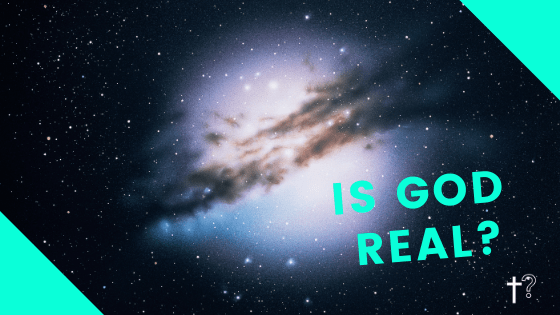 “The coming of the lawless one will be in accordance with how Satan works. He will use all sorts of displays of power through signs and wonders that serve the lie,”
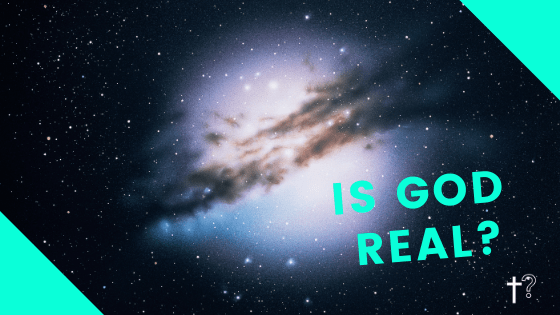 ‘10. and all the ways that wickedness deceives those who are perishing. They perish because they refused to love the truth and so be saved.”
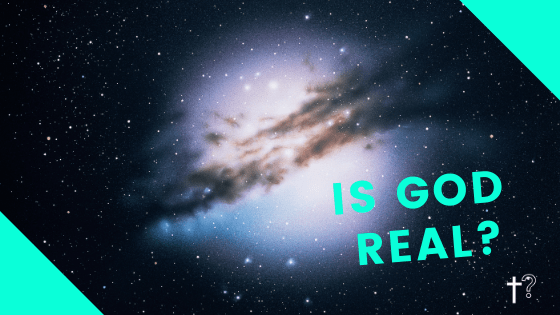 11. For this reason God sends them a powerful delusion so that they will believe the lie.”
2 Thessalonians 2:9-12
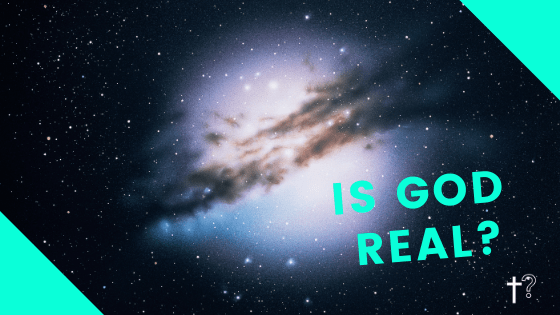 “This is the verdict: Light has come into the world, but people loved darkness instead of light because their deeds were evil. 20 Everyone who does evil hates the light, and will not come into the light for fear that their deeds will be exposed.” 
				John 3:19,20
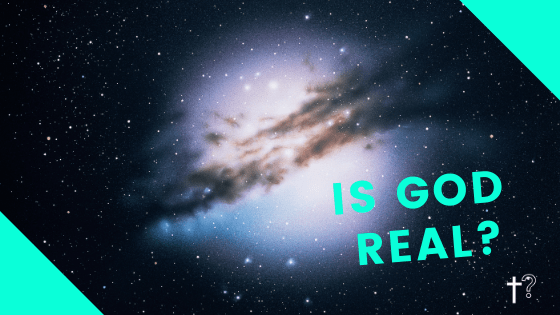 ‘Through him all things were made; without him nothing was made that has been made . . .
 10. He was in the world, and though the world was made through him, the world did not recognize him.”
				John 1:3,10
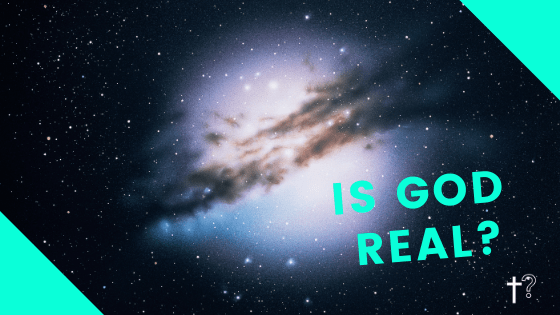 “There is only one Lawgiver and Judge, the one who is able to save and destroy. But you—who are you to judge your neighbor?”												James 4:12
“Then the Lord God formed a man from the dust of the ground and breathed into his nostrils the breath of life, and the man became a living being.”					Genesis  2:7
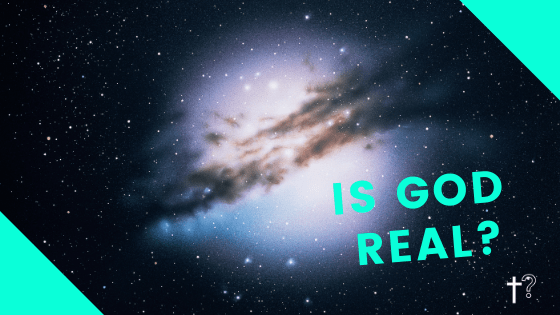 “And God said, “Let the land produce living creatures according to their kinds: the livestock, the creatures that move along the ground, and the wild animals, each according to its kind.” And it was so.”   Genesis  1:24
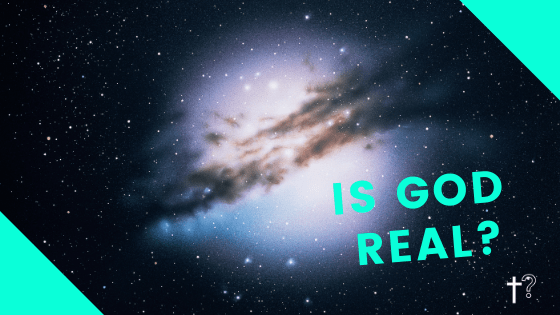 “God made the wild animals according to their kinds, the livestock according to their kinds, and all the creatures that move along the ground according to their kinds. And God saw that it was good.”   			Genesis  1:25
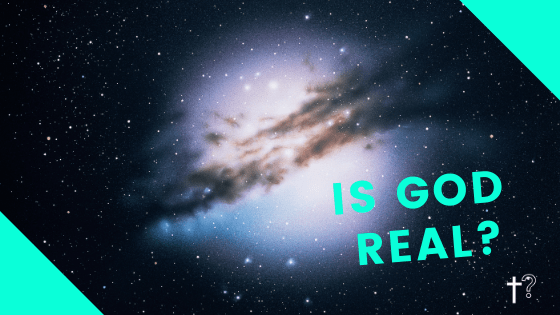 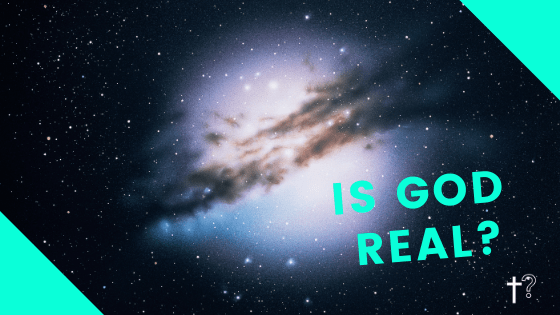 “But who are you, a human being, to talk back to God? “Shall what is formed say to the one who formed it, ‘Why did you make me like this?’”
21 Does not the potter have the right to make out of the same lump of clay some pottery for special purposes and some for common use?”
		    Romans 9:20,21